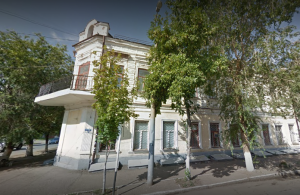 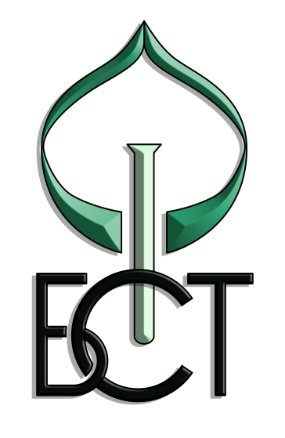 Федеральный научный центр
Биологических систем и агротехнологий 
Российской академии наук
РЕАЛИЗАЦИЯ НАПРАВЛЕНИЙ, СООТВЕТСТВУЮЩИХ ПРОГРАММЕ СОЗДАНИЯ И РАЗВИТИЯ СЕЛЕКЦИОННО-СЕМЕНОВОДЧЕСКОГО ЦЕНТРА В ОБЛАСТИ СЕЛЬСКОГО ХОЗЯЙСТВА ДЛЯ СОЗДАНИЯ И ВНЕДРЕНИЯ В АГРОПРОМЫШЛЕННЫЙ КОМПЛЕКС СОВРЕМЕННЫХ ТЕХНОЛОГИЙ НА ОСНОВЕ СОБСТВЕННЫХ РАЗРАБОТОК НАУЧНЫХ И ОБРАЗОВАТЕЛЬНЫХ ОРГАНИЗАЦИЙ
ФГБНУ ФНЦ БСТ РАН
(Оренбургская область)
ДОКЛАДЧИК: Лебедев С.В., директор
2024
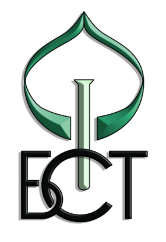 ЗАДАЧИ НА 2023 ГОД
Федеральный научный центр 
Биологических систем и агротехнологий 
Российской академии наук
ЗАПЛАНИРОВАННЫЕ МЕРОПРИЯТИЯ:
Приобретение селекционной техники и лабораторного оборудования для создания и внедрения современных технологий, выполняемые за счет средств гранта и средств из внебюджетных источников
Организация повышения квалификации сотрудников центра по направлению «Обучение современным методам анализа биологических объектов
Проведение научных исследований и разработка новых технологий в области селекции
ЗАПЛАНИРОВАННЫЕ РЕЗУЛЬТАТЫ:
Доля исследователей в возрасте до 39 лет в общей численности работников центра, не менее 20 %
Число результатов интеллектуальной деятельности, не менее 2
Число работников, прошедших обучение по программам повышения квалификации, не менее 1
Объем производства оригинальных и элитных семян, не менее 246 тонн
Объем реализации оригинальных и элитных семян, не менее 209 тонн
Создано технологий на основе собственных разработок, не менее 1
2
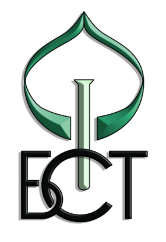 ТЕХНИКА И ОБОРУДОВАНИЕ, ПРИОБРЕТЕННЫЕ В 2023 ГОДУ ЗА СЧЕТ СРЕДСТВ ГРАНТА
Федеральный научный центр 
Биологических систем и агротехнологий 
Российской академии наук
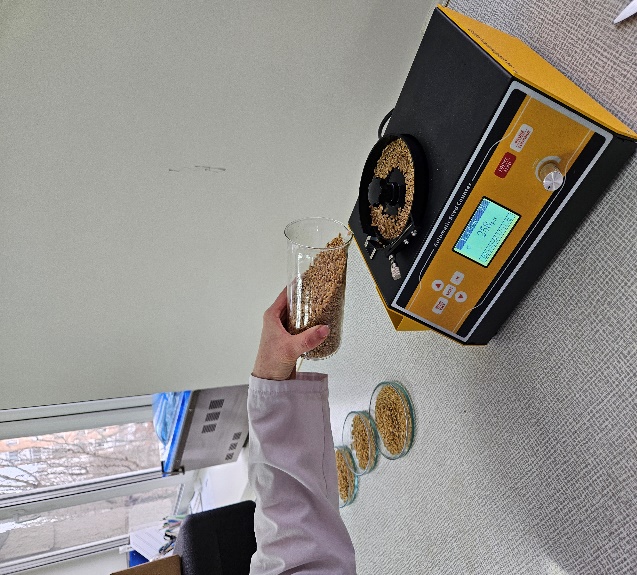 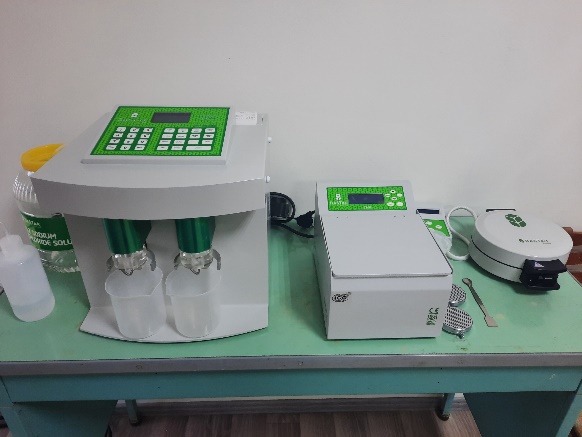 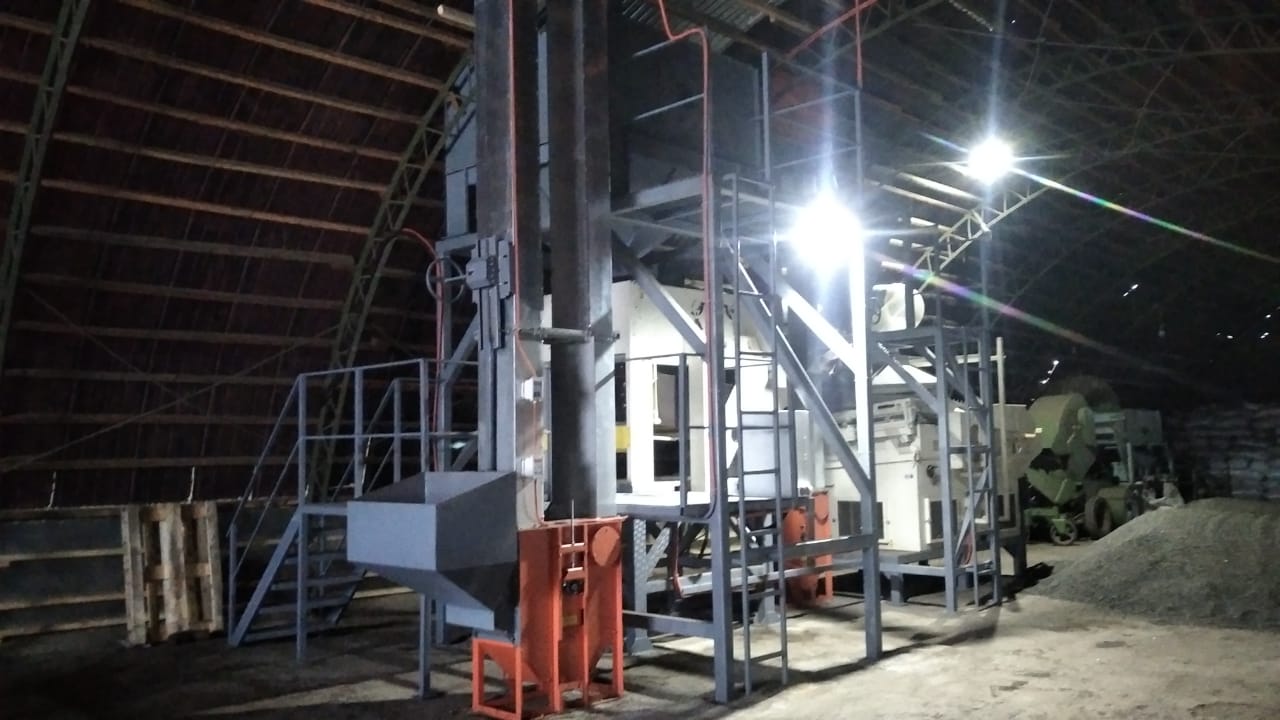 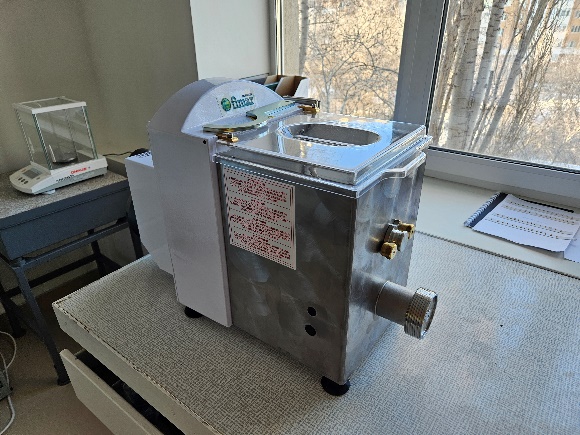 3
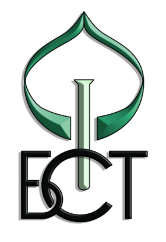 ТЕХНИКА И ОБОРУДОВАНИЕ, ПРИОБРЕТЕННЫЕ В 2023 ГОДУ ЗА СЧЕТ СРЕДСТВ ГРАНТА
Федеральный научный центр 
Биологических систем и агротехнологий 
Российской академии наук
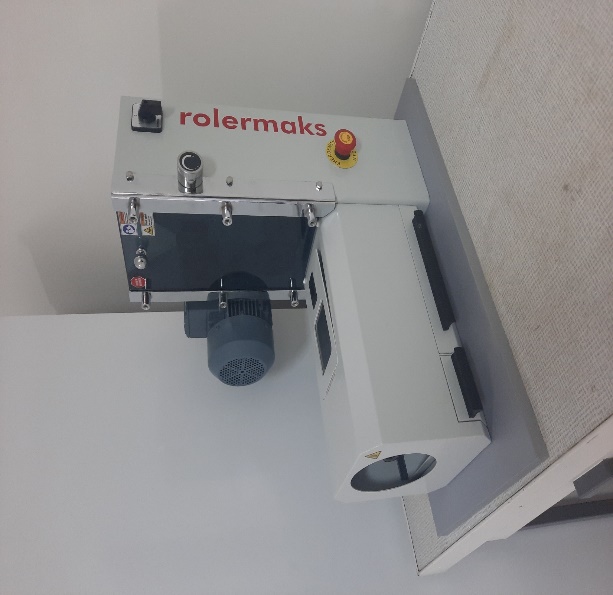 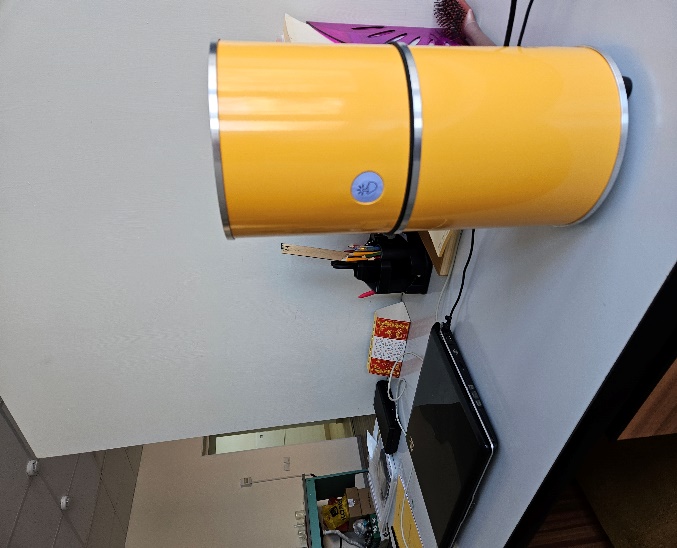 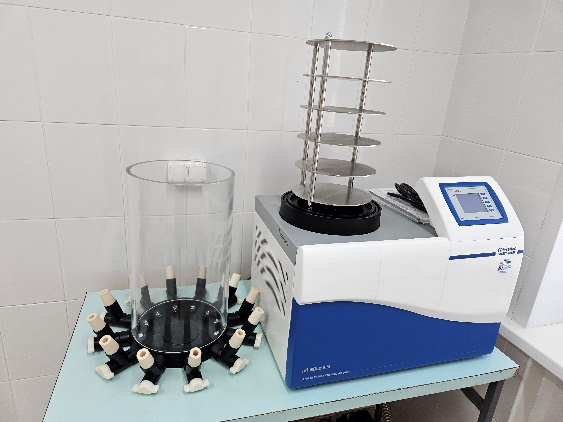 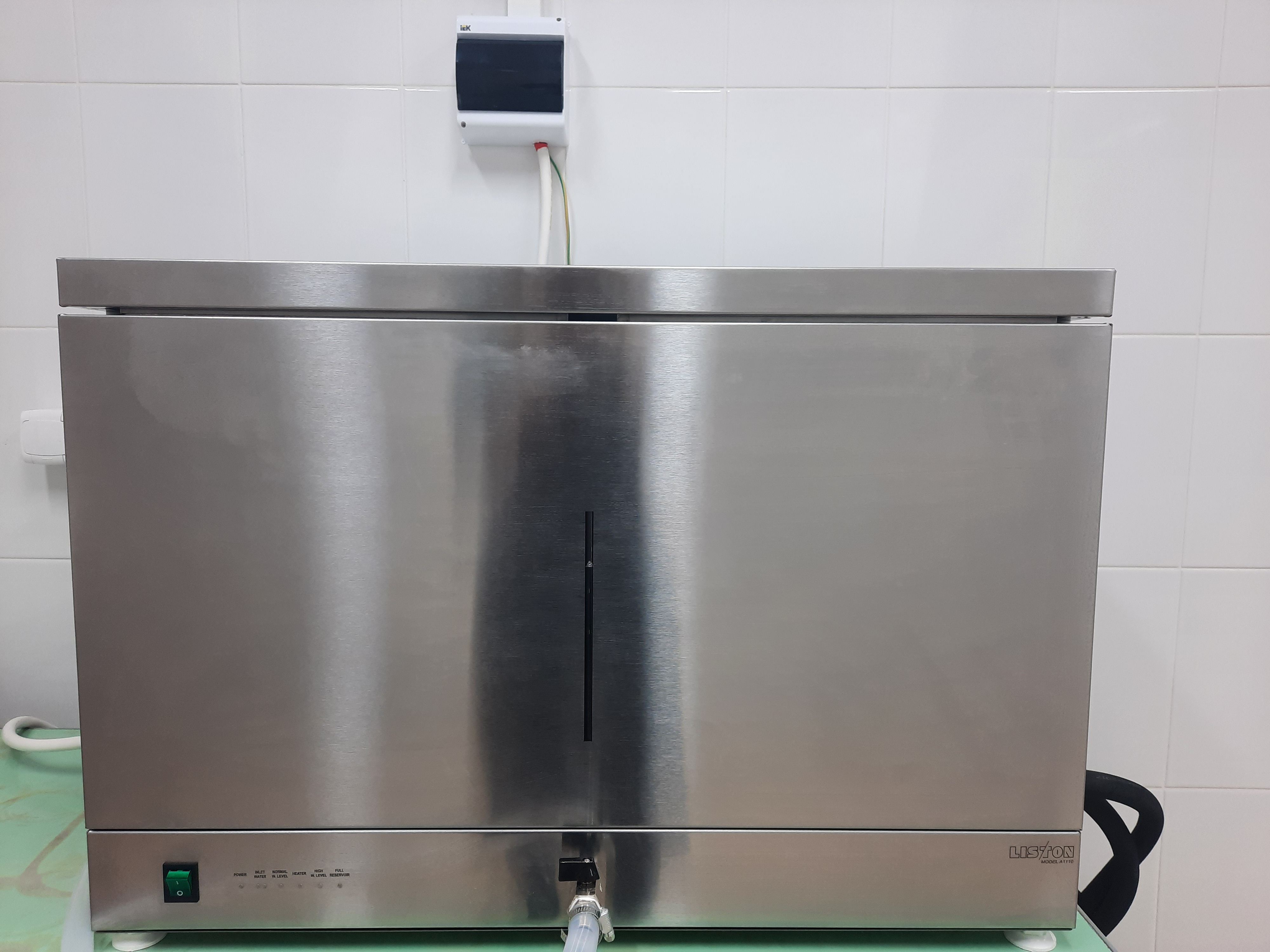 4
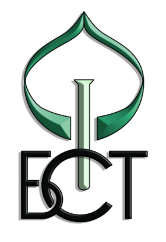 Федеральный научный центр 
Биологических систем и агротехнологий 
Российской академии наук
ТЕХНИКА И ОБОРУДОВАНИЕ, ПРИОБРЕТЕННЫЕ В 2023 ГОДУ ЗА СЧЕТ ВНЕБЮДЖЕТНЫХ СРЕДСТВ
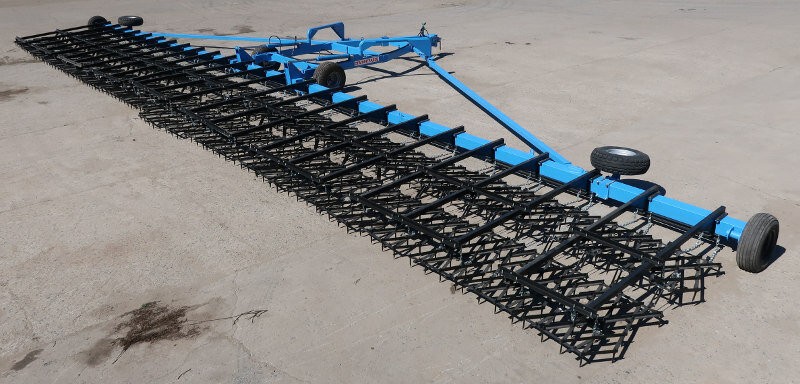 5
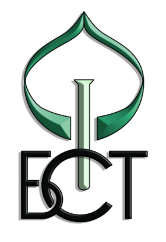 РЕЗУЛЬТАТЫ ДЕЯТЕЛЬНОСТИ ЦЕНТРА В 2023 ГОДУ
Федеральный научный центр 
Биологических систем и агротехнологий 
Российской академии наук
РАЗРАБОТАННЫЕ В ОТЧЕТНОМ ГОДУ ТЕХНОЛОГИИ:
Сконструирован и собран маркер для мелкоделяночной разбивки поля, который является навесным оборудованием для с/х машины
Изобретение относится к области 
сельского хозяйства и может быть 
использовано при выращивании 
зерновых культур в частности к 
устройству для точной разметки 
при селекционно-семеноводческих 
посевах зерновых культур для работы 
при разбивке поля в мелкоделяночных условиях.
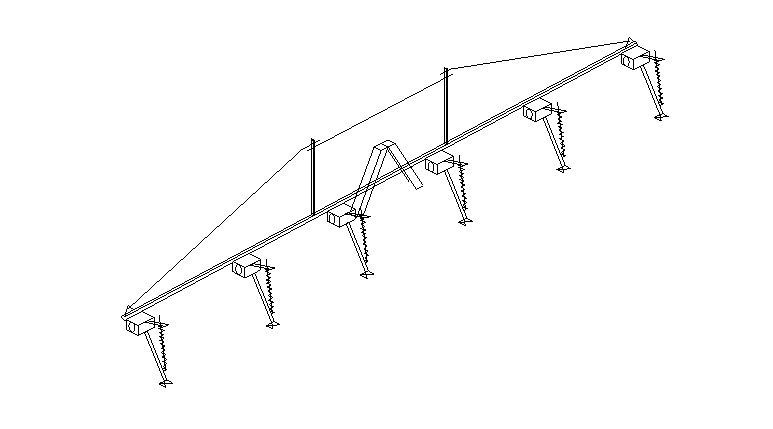 Повышение квалификации работников центра
2 сотрудника Центра прошли курсы повышения «Биоразнообразие и идентификация опасных вредителей и возбудителей болезней растений» в ФГБНУ ВИЗР, г. Пушкин
6
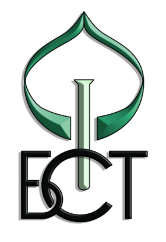 РЕЗУЛЬТАТЫ ДЕЯТЕЛЬНОСТИ ЦЕНТРА В 2023 ГОДУ
Федеральный научный центр 
Биологических систем и агротехнологий 
Российской академии наук
Получены 2 селекционных достижения:
Сорт ярового ячменя 
Нутанс 285
Сорт яровой твёрдой пшеницы 
Оренбургская 35
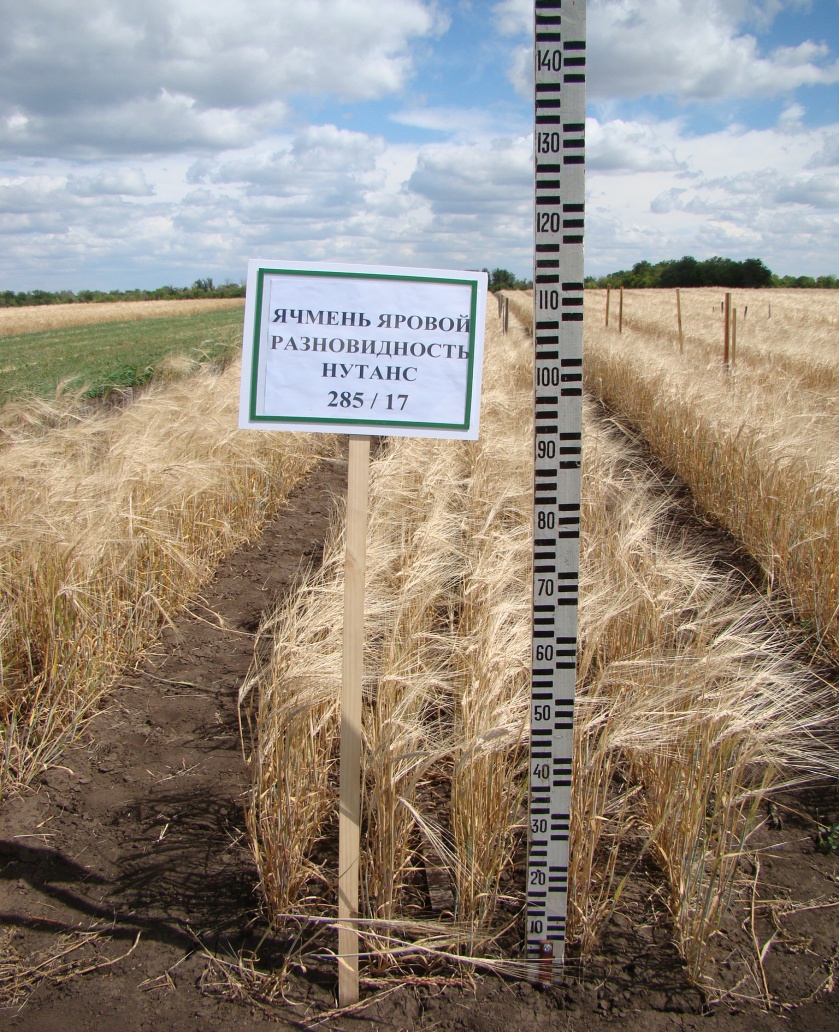 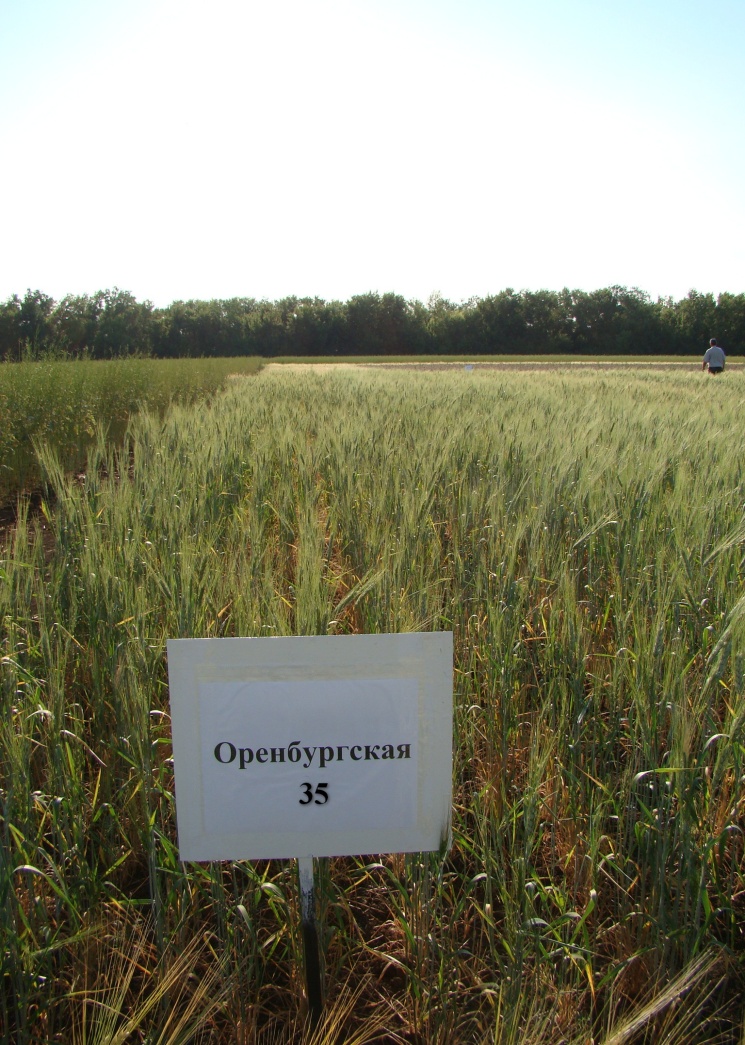 Авторы сорта: Мухитов Л.А., Зоров А.А., Орленко Л.В.
Разновидность – гордеиформе.
Сорт среднеспелый, вегетационный период равен 76-81 день. 
Засухоустойчивость в средней степени. 
Устойчив к пыльной головне и бурой листовой ржавчине.
Общая оценка макаронных свойств – 4,6 баллов
Потенциальная продуктивность – 30 ц с 1 га
Прибыль составляет 12806,59 руб. с 1 га 
Уровень рентабельности – 99,7%
Авторы сорта: Тишков Н.И., Тишков Д.Н., Зоров А.А., Гречишкина О.С., Камалеев Р.Д., Тимошенкова Т.А.
Разновидность – нутанс.
Сорт раннеспелый. 
Засухоустойчивость высокая. 
Устойчивость к пыльной и твёрдой головне на уровне стандартного сорта  Губернаторский.
Содержание белка  – 12,9%
Потенциальная продуктивность – 45 ц с 1 га
Прибыль составляет 12530,32 руб. с 1 га 
Уровень рентабельности – 87,6%
7
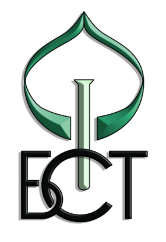 КОММЕРЦИАЛИЗАЦИЯ И ТРАНСФЕР ТЕХНОЛОГИЙ
Федеральный научный центр 
Биологических систем и агротехнологий 
Российской академии наук
8
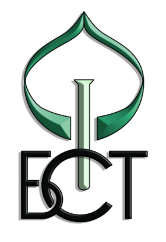 ВЗАИМОДЕЙСТВИЕ С РЕАЛЬНЫМ СЕКТОРОМ ЭКОНОМИКИ
Федеральный научный центр 
Биологических систем и агротехнологий 
Российской академии наук
9
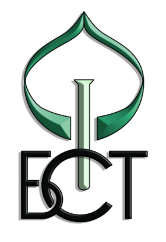 ПЛАН РАЗВИТИЯ СЕЛЕКЦИОННОГО ЦЕНТРА НА 2024 ГОД
Федеральный научный центр 
Биологических систем и агротехнологий 
Российской академии наук
ПЛАНИРУЕМЫЕ МЕРОПРИЯТИЯ:
Приобретение селекционной техники и лабораторного оборудования для создания и внедрения современных технологий, выполняемые за счет средств гранта и средств из внебюджетных источников
Организация повышения квалификации сотрудников центра по направлению «Обучение современным методам анализа биологических объектов
Проведение научных исследований и разработка новых технологий в области селекции
ПЛАНИРУЕМЫЕ РЕЗУЛЬТАТЫ:
Доля исследователей в возрасте до 39 лет в общей численности работников центра, не менее 25 %
Число результатов интеллектуальной деятельности, не менее 2
Число работников, прошедших обучение по программам повышения квалификации, не менее 1
Объем производства оригинальных и элитных семян, не менее 300 тонн
Объем реализации оригинальных и элитных семян, не менее 267 тонн
10